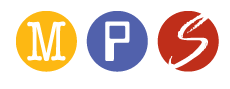 Serving Minneapolis Public Schools Students: Training for VRS Community Partners
October 2022
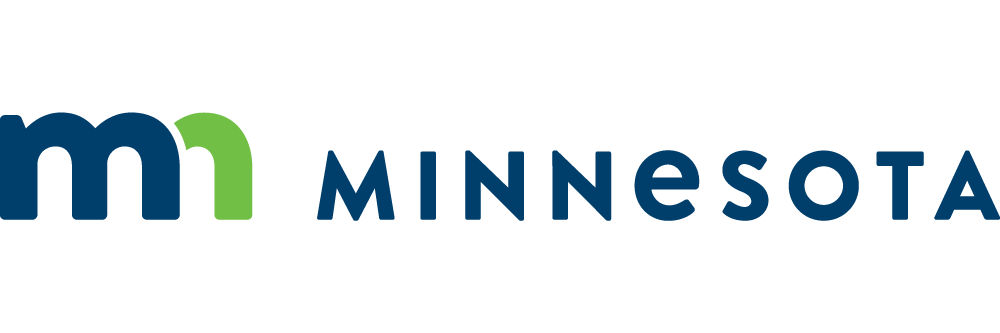 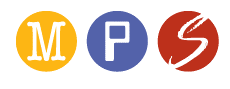 1
Agenda
VRS-MPS partnership model
MPS required documents for Community Partners
2
VRS-MPS Partnership Model
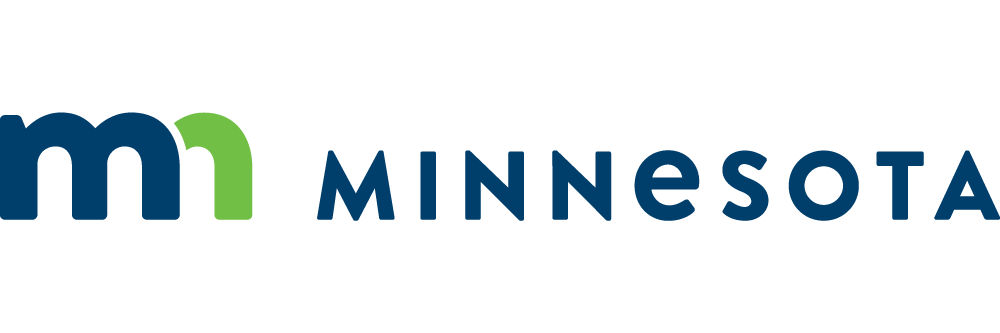 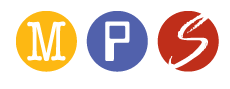 Background
Pre-ETS Partnership Pilot
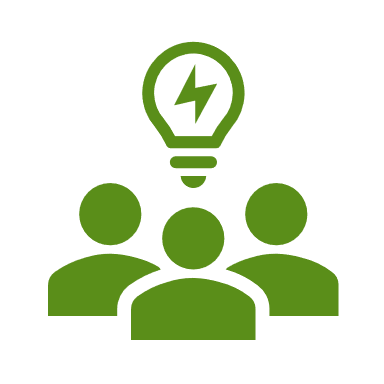 Two school years (2020-22)
Two MPS high schools: Edison and Southwest
Two Community Partners selected through competitive process to serve students during pilot
Goodwill-Easter Seals
MSS
5
Outcome: MPS-VRS Partnership Model
Features of model:
Consistent approach for identifying students, providing outreach, tracking, and providing services together 
Ensure students with disabilities get full access to general education programming and supports 
Transition Ambassador (TA) will be identified at each MPS high school
6
[Speaker Notes: Debbie]
MPS Transition Ambassador (TA) at each high school
Main point of contact at each MPS high school to coordinate with VRS 
Duties:
Assist with making referrals, ensuring paperwork is completed
Identify each student’s primary school staff and school counselor
Help VRS with scheduling student meetings as needed
Communicate updates with school staff, problem solve as needed
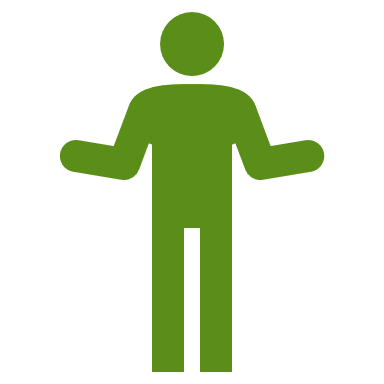 7
[Speaker Notes: Jennifer]
MPS-VRS Process
[Speaker Notes: Alyssa]
2022-23 School Year: Expand Model
One school at a time
Staffing shortages at district and VRS impacting this
Process:
VRS is starting with school principal who identifies person(s) to plan with
Identify: TA, times VRS will be at school, time to train all school staff on partnership model
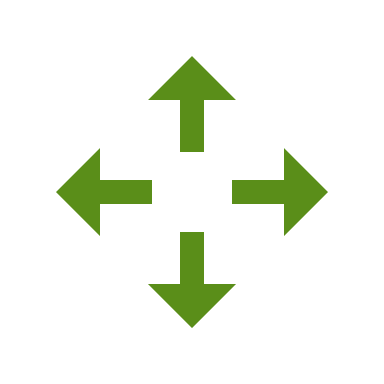 9
Invitation to You
Now that pilot is over, we will open Community Partner options to students
Informed choice discussions with student and parent/guardian(s)
MPS requires an agreement and release of information form to be signed for Community Partners to meet with students during school day
10
MPS Required Documents for Community Partners
MPS Required Documents
Step 1:  Complete Agency Agreement 

Overviews policy, liability and process for scheduling meetings 
Background checks
Insurance
Licensure (if applicable)
Agency signer will receive copy of signed agreement via email

Step 2:  Have parent/guardian sign Release of Information and Consent Form

Allows MPS to share student data/information with provider
Allows provider to meet with student at school
Available in 4 languages; electronic or physical signatures accepted

Forms and more info can be found here
12
Scheduling a meeting with a student
VRS staff will help with scheduling meetings with students
Provide the following when requesting to meet with student at school
Copy of the signed Agency Agreement
Copy of signed ROI/consent form as mentioned above. 
Agency photo ID/work badge
Follow school process for scheduling meetings 
Meetings should not significantly interfere with student’s educational program
School staff will help determine time and frequency of meetings
13
Contact Information
Michelle Kellogg, MPS Program Manager - External Relations, michelle.kellogg@mpls.k12.mn.us or cpo@mpls.k12.mn.us
Alyssa Klein, VRS Youth Services Coordinator, alyssa.klein@state.mn.us
14
Questions?
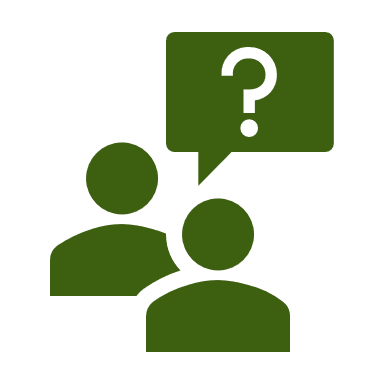